СВОЯ ИГРА
по творчеству
И.С.Тургенева
посвящается 200-летию со дня рождения
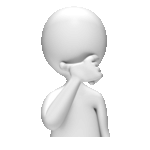 ЭФЕНДИЕВ м.м.
Роман 
«Отцы и дети»
«Биография И.С. Тургенева»
Рассказ «Муму»
«Записки охотника»
Кот в мешке
Роман «Дворянское гнездо»
100
100
100
100
100
100
200
200
200
200
200
200
300
300
300
300
300
300
400
400
400
400
400
400
500
500
500
500
500
500
правила
ЭФЕНДИЕВ м.м.
номинация 100
Как называется родовое имение И.С. Тургенева?
Спасское-Лутовиново
Правильный ответ
ЭФЕНДИЕВ м.м.
номинация 100
О каком своем произведении Тургенев сказал: «Очерки» о русском народе, самом странном и самом удивительном народе, какой только есть на свете"»
«Записки охотника»
Правильный ответ
ЭФЕНДИЕВ м.м.
номинация 100
Год окончания Петербургского университета Тургеневым в 1837 году был омрачен смертью великого русского поэта и писателя. Назовите его имя
А.С. Пушкин
Правильный ответ
ЭФЕНДИЕВ м.м.
номинация 100
За публикацию в Москве об этом мистическом писателе в 1852 году Тургенев был арестован и выслан на жительство в село Спасское. О ком была публикация?
о Гоголе
Правильный ответ
ЭФЕНДИЕВ м.м.
номинация 100
Известно, что за И.С. Тургеневым утвердилась слава «Рыцаря слона», настолько искусно он играл в эту игру. Назовите игру
Шахматы
Правильный ответ
ЭФЕНДИЕВ м.м.
номинация 100
Узнай героя произведения: «Одаренный необычайной силой, он работал за четверых — дело спорилось в его руках...»
Герасим
Правильный ответ
ЭФЕНДИЕВ м.м.
номинация 100
Всем читателям рассказа «Муму» известны властность, жестокость барыни по отношению к крепостным крестьянам. Кто стал прототипом образа барыни из «Муму»?
Мать писателя Варвара Петровна
Правильный ответ
ЭФЕНДИЕВ м.м.
номинация 100
О ком идѐт речь: «С ранней молодости еѐ держали в черном теле; работала она за двоих, а ласки никакой никогда не видала; одевали ее плохо, жалованье она получала самое маленькое... Когда-то она слыла красавицей, но красота с нее очень скоро соскочила...»
Татьяна
Правильный ответ
ЭФЕНДИЕВ м.м.
номинация 100
Как Герасим встретил Муму?
Он спас ее из реки
Правильный ответ
ЭФЕНДИЕВ м.м.
номинация 100
Какое блюдо Герасим заказывает для Муму в трактире перед тем, как утопить ее?
Щи с мясом
Правильный ответ
ЭФЕНДИЕВ м.м.
номинация 100
Кому из героев принадлежат слова: «Зачем же я от времени зависеть буду? Пусть лучше время зависит от меня».
Базарову
Правильный ответ
ЭФЕНДИЕВ м.м.
номинация 100
Кто из персонажей романа «Отцы и дети» прямо не участвует в действии?
Княгиня Р
Правильный ответ
ЭФЕНДИЕВ м.м.
номинация 100
В романе «Отцы и дети» упоминается Английский клуб, который представлял собой собрание знатных дворян. Впервые такие собрания появились в Петербурге в годы царствования Екатерины II. Из писателей членами Английского клуба были Карамзин, Жуковский, Пушкин, Крылов. Членом клуба мог быть только человек, занимавший видное положение в свете. Внимание вопрос, кто из героев романа в него входил?
Павел Петрович Кирсанов
Правильный ответ
ЭФЕНДИЕВ м.м.
номинация 100
Кто из героев романа И. Тургенева «Отцы и дети» играет на виолончели, читает стихи Пушкина?
Николай Петрович Кирсанов
Правильный ответ
ЭФЕНДИЕВ м.м.
номинация 100
Кому посвящен роман «Отцы и дети»?
В.Г. Белинскому
Правильный ответ
ЭФЕНДИЕВ м.м.
номинация 100
Как назывался первый напечатанный Тургеневым рассказ из серии рассказов, вошедших в книгу «Записки охотника»?
«Хорь и Калиныч»
Правильный ответ
ЭФЕНДИЕВ м.м.
номинация 100
Какой герой объединяет все рассказы «Записок охотника»?
охотник-рассказчик, от лица которого ведется повествование
Правильный ответ
ЭФЕНДИЕВ м.м.
номинация 100
В каком журнале в течение 5 лет появилось еще 20 рассказов из цикла «Записки охотника»?
Журнал «Современник»
Правильный ответ
ЭФЕНДИЕВ м.м.
номинация 100
Кто был автором иллюстраций к рассказам «Однодворец Овсянников», «Гамлет Щигровского уезда», «Касьян с Красивой Мечи»?
был сам Иван Сергеевич Тургенев
Правильный ответ
ЭФЕНДИЕВ м.м.
номинация 100
Какую ученую степень и где присудили Тургеневу за «Записки охотника»?
степень «доктора права» в Оксфордском университете
Правильный ответ
ЭФЕНДИЕВ м.м.
номинация 100
Где происходят события, описанные в повести «Ася»?
в Германии
Правильный ответ
ЭФЕНДИЕВ м.м.
номинация 100
Кто является прототипом Володи и его отца в повести «Первая любовь»?
Тургенев и его отец
Правильный ответ
ЭФЕНДИЕВ м.м.
номинация 100
Место для вопроса
ответ
Правильный ответ
ЭФЕНДИЕВ м.м.
номинация 100
Проездом остановился я в маленьком городке на Рейне. Вечером, от нечего делать, вздумал я поехать кататься на лодке… Проезжали мы мимо небольшой развалины; рядом с развалиной домик в два этажа. Из окна нижнего этажа смотрит старуха, а из окна верхнего – высунулась голова хорошенькой девушки… Я стал придумывать, кто эта девушка, какая она, и зачем она в этом домике, какие ее отношения к старухе, – и так, тут же в лодке и сложилась у меня фабула рассказа». О каком произведении идет речь?
о повести «Ася»
Правильный ответ
ЭФЕНДИЕВ м.м.
номинация 100
Кто исполнил роль Петра Васильевича в экранизации повести «Первая любовь», снятой в 1968 году?
Иннокентий Смоктуновский
Правильный ответ
ЭФЕНДИЕВ м.м.
номинация 100
Всем своим поведением, своей спокойной грацией Лиза, пожалуй, больше всех тургеневских героинь напоминает другую известную героиню, другого романа. Назовите героиню и роман
Татьяна Ларина, 
«Евгений Онегин»
Правильный ответ
ЭФЕНДИЕВ м.м.
номинация 100
В одном из ключевых эпизодов романа Лиза узнает о судьбе жены Лаврецкого, и, чтобы семья не разрушилась, решает уйти и прожить остаток своих дней в … Куда ушла героиня?
В монастырь
Правильный ответ
ЭФЕНДИЕВ м.м.
номинация 100
О ком идет речь? Человек с «корнями», уходящими в прошлое. Его родословная рассказана от начала — с XV века. Но он не только потомственный дворянин, он также и сын крестьянки
Главный герой Федор Лаврецкий
Правильный ответ
ЭФЕНДИЕВ м.м.
номинация 100
Большое внимание в произведении уделено социально-общественной тематике. Интересным моментом в сюжете романа «Дворянское гнездо» стал спор между Паншиным и Лаврецким о народе. Тургенев позднее заметил, что это был спор между … Назовите, о каких идейных течениях идет речь
Западничество и славянофильство
Правильный ответ
ЭФЕНДИЕВ м.м.
номинация 100
Роман «Дворянское гнездо» стал настоящим «яблоком раздора» в отношениях автора и этого известного человека из-за того, что главная героиня удалилась в монастырь. Этот писатель поднял целую бурю и прямо обвинил Тургенева в плагиате, в присвоении чужой мысли, предполагая, вероятно, что мысль эта, драгоценная по своей новизне, могла явиться только ему, а у Тургенева недостало бы настолько таланта и воображения, чтобы дойти до нее. Дело приняло такой оборот, что пришлось назначить третейский суд. Ничего из этого, конечно, не вышло, кроме смеху, но с тех пор этот человек перестал не только видеться, но и кланяться с Тургеневым». О ком идет речь?
Писатель И. А. Гончаров
Правильный ответ
ЭФЕНДИЕВ м.м.
КАК ИГРАТЬ
В игре могу принимать участие 2-4 участника или 2-4 команды.
Выбрав категорию и цену вопроса вы попадаете на слайд с заданием. 
По истечении 60 секунд команда даёт ответ , проверить правильность ответа можно щелчком по кнопке «правильный ответ». 
Вернувшись в главное меню, команда снова выбирает вопрос.
Не забывайте вести подсчёт заработанных баллов.
ЭФЕНДИЕВ м.м.